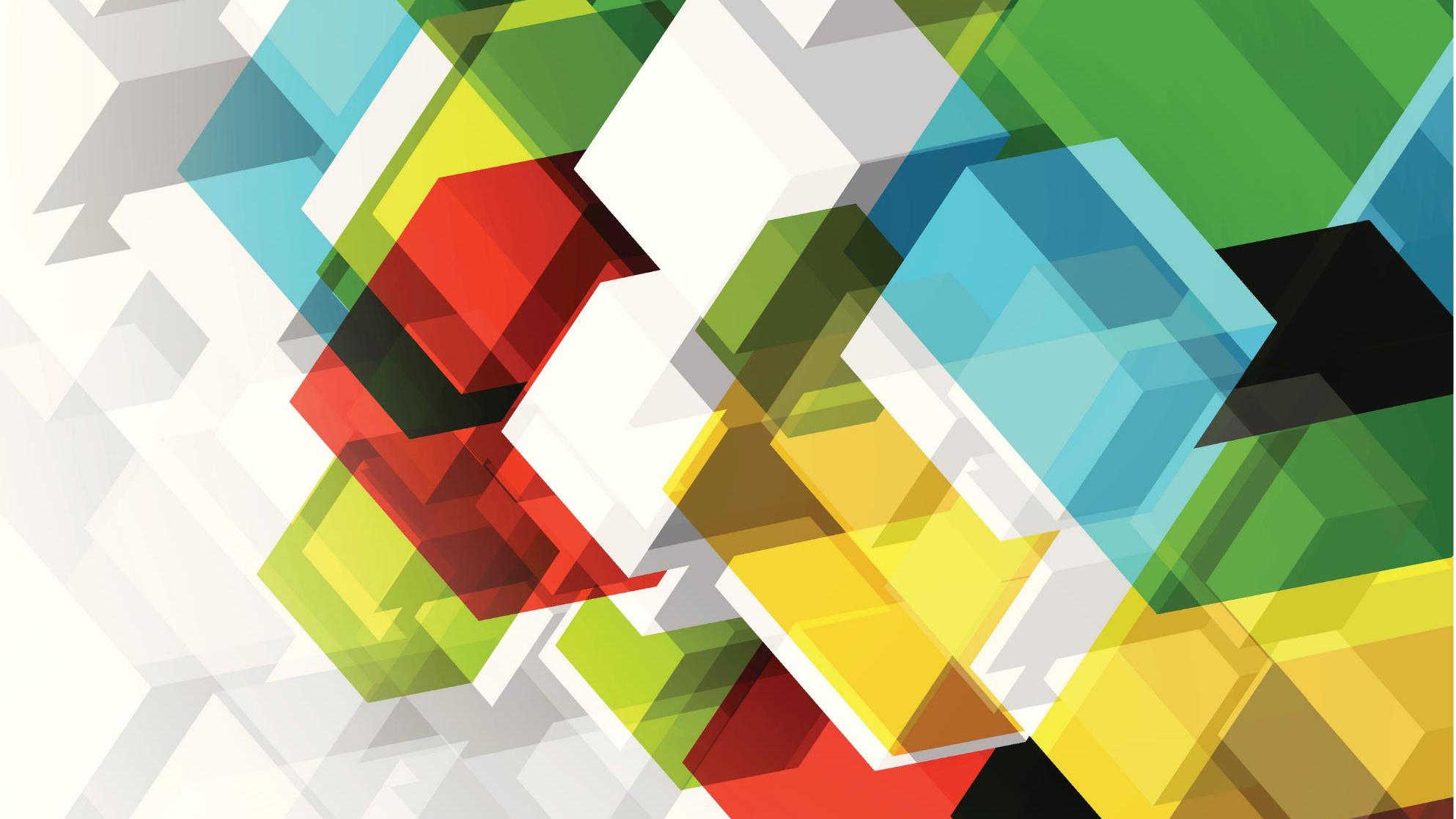 Periódicos Orcid.ResearchgateEduCapesPublons
Ruth Maria Mariani Braz
A pesquisa e a tecnologia
Diferentes softwares foram criados nos últimos anos a fim de otimizar as pesquisa.
A escolha de qual usar, irá depender do usuário, pois cada um se adapta às ferramentas diferentes maneiras, 
Irá depender da curiosidade do pesquisador
Citando Plutargo- (46d.c – 120d.c) (filósofo da antiguidade grega). A mente não deve encher-se como se fosse um recipiente, mas sim  incendiar-se como um fogo.
02/05/2022
Periódicos
Representar um espaço mais amplo da ciência para divulgação dos resultados de pesquisas
Ser um canal de comunicação confiável, seguro e formal para a disseminação do conhecimento produzido através dos serviços de indexação e de bibliotecas físicas ou virtuais.
Assegurar o registro do conhecimento, considerando a propriedade intelectual dos autores
Ter uma função social, conferindo prestígio e reconhecimento dos autores e de suas instituições.
Arquivar a memória científica em todas as suas vertentes do conhecimento.
02/05/2022
Periódicos
40 mil e 70 mil revistas em todo mundo
A Nature é uma revista científica importante interdisciplinar britânica, publicada pela primeira vez em 4 de novembro de 1869, há 152 anos.
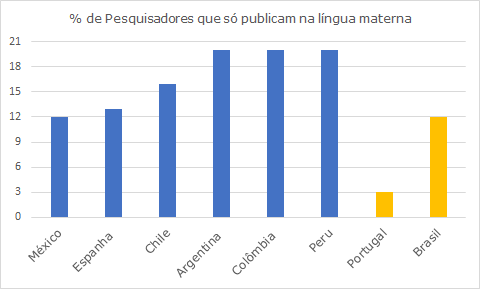 02/05/2022
Artigos
Fonte: https://blog.scielo.org/wp-content
02/05/2022Fonte
Critérios de qualidade dos periódicos
Sociedade científica, organização, grupo ou empresa editora responsável pela publicação do periódicos
Prestígio e representatividade do editor (es), Editor responsável e corpo editorial que expressam o compromisso e responsabilidade que o periódico tem com a qualidade do conteúdo que é publicada
Distribuição institucional e geográfica da afiliação dos autores: quanto mais ampla é esta distribuição, maior o potencial de visibilidade
Publicação eletrônica na Internet e com acesso aberto: é atributo e indicador essencial de visibilidade e acessibilidade do periódico
Idioma ou idiomas de publicação determinam o público que o periódico pode atingir.
02/05/2022
Critério de qualidade dos periódicos
Número de índices referenciais nacionais e internacionais em que está indexado, pois quanto maior o número de índices onde o periódico é indexado, maior é sua visibilidade.
Números médios de leituras ou de artigos acessados periodicamente revela quantas vezes o artigo é acessado na internet e mostrado na tela, impresso localmente ou armazenado em área do usuário.
Número de citações recebidas e fator de impacto está relacionado ao número de citações que um periódico recebe anualmente.
Eficiência na gestão editorial
Periodicidade e pontualidade e fluxo constante de artigos.
Tempo de existência e qualidade da revista
02/05/2022
Critério de qualidade dos periódicos
Verificar Normalização: normais editoriais e bibliográficas
Praticar Avaliação/Revisão Editorial: prática de revisão do estilo e da linguagem científica e do uso correto das normas pelos autores
Procurar revista com maiores Difusão e Indexação
- Criar visibilidade junto à comunidade científica;
- Evitar endogenia
Indicadores bibliométricos: indicador que mede o fator de impacto e a frequência das citações
02/05/2022
Critério de qualidade dos periódicos
Caráter científico: são considerados artigos resultantes de pesquisas originais, alinhamento temático dos artigos publicados e a missão da revista, metodologia e estrutura adequadas, contribuições publicadas para o avanço do conhecimento, importância e originalidade
Corpo editorial: presença de pesquisadores reconhecidos e atuantes na área.
Revisão por pares: reconhecimento emitido pela comunidade científica
02/05/2022
Periódicos
02/05/2022
Orcid- Open Researchers and Contributo ID
– É uma organização inclusiva e aberta sem fins lucrativos que representa todas as partes interessadas no processo de comunicação científica acadêmica. Seu objetivo é consolidar um único identificador digital de pesquisadores aberto, gratuito e integrado em nível global. O Orcid prevê um identificador digital  de um pesquisador e garante a integração nos fluxos as atividades científicas, desde a submissão de manuscritos até a publicação de artigos, registro em bases e bancos de dados, suportando ligações entre o pesquisador e suas atividades profissionais e garantindo que seu trabalho seja automaticamente reconhecido.
02/05/2022
Orcid –
Criado em Outubro/2012 nos Estados Unidos
Vantagens – 
Gratuito, irrestrito, interoperável com outros sistemas e intercâmbio de metadados
Revistas indexadas em bases de dados abertas e Restritas
Repositório
Banco de teses
Sucesso: Adesão das Universidade – Obrigatoriedade nas revistas/ lattes/ Instituições e agências
02/05/2022
Orcid – www.orcid.org
Parceiros fundadores: Elsevier(Scopus), Thompson Reuters; Crossref; F1000; Nature; Impactstory, etc.
Parceiros integradores de dados: Chorus, Datacite; euroCris; ISNI; RDA, SHARE; etc.
Adoção e programas de integração: Boston University; Texas A&M University; Cornell Univerity e etc.
Membros: AAAS. Aas; ACS; AGU; APS; British Library; Caltech; Carlos III Universidade Madrid; CERN; HARVARD University; IEEE; IOP; Plum Analytics; Proquest; PLOS; Springer; SSRN, etc
02/05/2022
Elsevier  - https://www.elsevier.com/
Elsevier, a empresa editorial moderna, foi fundada em 1880.
A Elsevier é uma empresa global com sede em Amsterdã e escritórios em todo o mundo
Melhorar o equilíbrio de gênero na pesquisa acadêmica globalmente.
Mantem a base de revistas Scopus, lancou o similar do Ascopus Autor identifier
02/05/2022
O que é Índice-H?
O índice-H foi proposto em 2005 pelo professor Jorge Hirsch da Universidade da Califórnia. O seu método consiste em relacionar o número de publicações científicas com o número suas citações, tornando-se um parâmetro avaliativo de um autor. Em pouco tempo este índice foi adotado não só para avaliar pesquisadores, mas também universidades, grupos de pesquisa e revistas científicas. A vantagem deste índice é sua simplicidade e objetividade, resumindo em um único número a produtividade e a relevância do trabalho científico
Como se calcula o Índice-H de um periodico?
Índice-H de um periodico é definido considerando o total de artigos publicados neste periódico em um determinado período, equiparando ao total de citações feitas a estes artigos. Por exemplo, um periódico que tenha um Índice-H 9 em um período de 2 anos significa que pelo menos 9 artigos receberam 9 citações no período. Um conjunto de artigos selecionados com um Índice-H de 12 significa que, do número total de documentos selecionados, 12 dos documentos foram citados pelo menos 12 vezes. É importante ressaltar que o Índice-H não é um valor estático, pois depende da amostragem utilizada para o cálculo. Por exemplo, dentro de um período de 1 ano, supondo que este ano seja 2013, o cálculo feito em 2014 pode ser diferente em 2015 ou 2016, pois o mesmo conjunto de artigos poderá receber mais citações nos anos posteriores.
Como obter o índice h de um pesquisador?
Na Base Web of Science 
A partir da home page do SDO entrar na Base de Dados Web of Science e fazer a pesquisa por autor, por exemplo, Amaral R* (Essa forma busca as possíveis variantes do nome) e selecionar a opção Author no campo para busca. Clicar em search para visualizar o resultado (126 artigos). Para saber se todos os artigos realmente são seus é necessário refinar a pesquisa. Clicar na opção Institutions e more options no lado esquerdo da tela. Selecionar a instituição ao qual está ligado, por exemplo, Universidade de São Paulo e clicar em Refine. Teremos então 15 artigos como resultados. Por fim, clicar em Create Citation Report e você terá o índice h. O índice h nesse caso é 6
Na Base Scopus
. A partir da home page do SDO entrar na Base de Dados Scopus e fazer a pesquisa utilizando a busca por autor em Author Search. Colocar o sobrenome no campo Author Last Name e o(s) prenome(s) no campo Initials or First Name. Selecionar os nomes e clicar em Show Documents para mostrar o resultado. Selecionar os trabalhos desse autor e clicar em Citation Tracker para ver o índice h. Para o cálculo do índice h são considerados apenas os artigos das revistas indexadas nas bases, daí as diferenças dos índices obtidos. Por exemplo: um pesquisador pode ter índice h=7 na Web of Science e 18 na Scopus. Esse índice pode, também, ser aplicado a instituições, países e revistas científicas em bases de dados que apresentam as citações dos artigos indexados
Como obter o índice h de um periódico?
Para calcular o índice h da revista International Journal of Paediatric Dentistry na Web of Science* Procurar no índice do campo para busca a opção Publication Name, digitar o título da revista, utilizar o operador booleano And e clicar em Search. Clicar em Create Citation Report para ver o índice h, que neste caso foi 10, isto é, o título International Journal of Paediatric Dentistry teve 10 de seus artigos citados pelo menos 10 vezes. Lembre-se, é possível verificar apenas o índice h de revistas indexadas pela base de dados.
Como obter o índice h de um periódico?
Para calcular o índice h da revista International Journal of Paediatric Dentistry na Scopus* No campo Search for digitar o título da revista, no campo in selecionar Source Title e clicar em Search. Selecionar o título de interesse e clicar em limit to. Selecionar todos os registros e clicar em Citation tracker para ver o índice h, que neste caso foi 24, isto é, o título International Journal of Paediatric Dentistry teve 24 de seus artigos citados pelo menos 24 vezes. Base de acesso restrito, disponível a partir dos computadores dos campi USP ou para usuários USP cadastrados na Rede Privada Virtual da USP (VPN).
Google scholar id-
Captura a produção científica de várias fontes na internet e constrói perfis de pesquisadores, oferecendo inclusive indicadores, como citações e índice h.
02/05/2022
Google Scholar Metrics
O Google Scholar Metrics oferece uma maneira fácil para os autores avaliarem rapidamente a visibilidade e a influência de artigos recentes em publicações acadêmicas. Scholar Metrics resume citações recentes a muitas publicações, para ajudar os autores a considerarem onde publicar suas novas pesquisas.
Para começar, você pode navegar pelas 100 principais publicações em vários idiomas , ordenadas por suas métricas de índice h e mediana h de cinco anos. Para ver quais artigos em uma publicação foram mais citados e quem os citou, clique no número do índice h para ver os artigos, bem como as citações subjacentes às métricas.
.
Google Scholar Metrics
Você também pode explorar publicações em áreas de pesquisa de seu interesse. Para procurar publicações em uma ampla área de pesquisa, selecione uma das áreas na coluna da esquerda. Por exemplo: Engenharia e Ciência da Computação ou Ciências Médicas e de Saúde .
Para explorar áreas de pesquisa específicas, selecione uma das grandes áreas, clique no link "Subcategorias" e selecione uma das opções. Por exemplo: Bancos de dados e Sistemas de Informação ou Economia do Desenvolvimento.
A navegação por área de pesquisa está, ainda, disponível apenas para publicações em inglês. Você pode, é claro, pesquisar publicações específicas em todos os idiomas por palavras em seus títulos.
Atualmente, as métricas acadêmicas são baseadas em nosso índice de junho de 2020 .
Periódicos Predatórios
São revistas que cobram para publicar artigos acadêmicos, mas não fazem a avaliação adequada da qualidade dos textos científicos. Esta revisão deve ser feita por pareceristas independentes que atuam na área e acompanhada por um editor da revista, também com formação científica.
Por ser criteriosa, frequentemente envolver mais de uma rodada de revisões e muitas vezes depender do trabalho voluntário de revisores e editores, a revisão correta de um artigo até a decisão de publicá-lo demora meses. Já os periódicos predatórios e aceitam artigos rápido e sem critério. Assim, burlam um dos princípios fundamentais que a ciência tem para zelar pela qualidade do conhecimento que produz e traz a público.
https://predaqualis.netlify.app/lista/
https://www.researchgate.net/
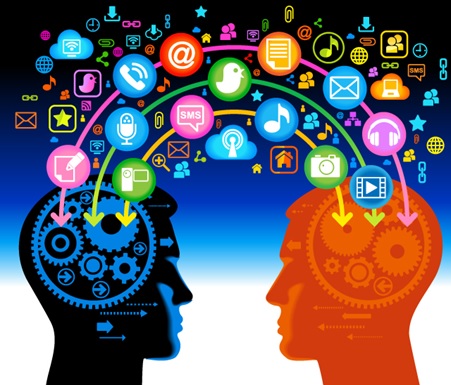 Research Gate é uma rede social,  voltada a profissionais da área de ciência e pesquisadores, sendo uma das maiores neste campo. Caracteriza-se por ser uma plataforma gratuita que permite a membros interagirem e colaborarem com colegas de trabalho e campos de estudo mundialmente, oferecendo diversas ferramentas exclusivas
5/2/2022
EduCapes
O portal permite à inclusão de materiais abertos que estejam mapeados em algum esquema de metadados e armazena arquivos em qualquer tipo de formato digital. O acesso aos materiais é feito de forma híbrida: pode ser feito por meio de sincronismo, remetendo a repositórios parceiros ou pela ferramenta busca, que retorna materiais hospedados no próprio portal. A sincronia permite - por exemplo, que novos Objetos de Aprendizagem (OAs) sejam detectados nos repositórios e/ou automaticamente excluídos os que foram removidos.
EduCapes - https://educapes.capes.gov.br/
5/2/2022
Publons - https://publons.com/dashboard/records/publication/

Site comercial que fornece um serviço gratuito para os acadêmicos rastrearem, verificarem e mostrarem sua revisão por pares e contribuições editoriais para periódicos acadêmicos. Foi lançado em 2012 e foi comprado pela Clarivate Analytics em 2017
5/2/2022
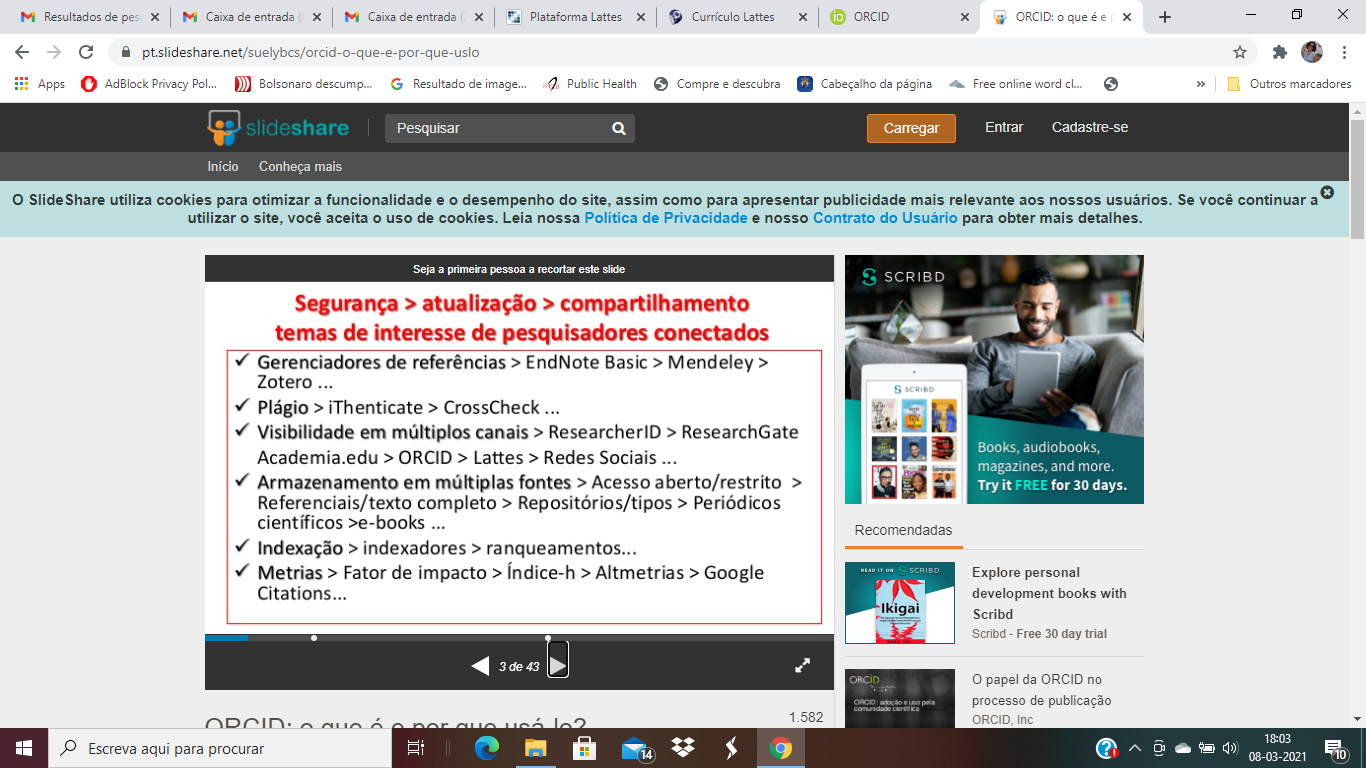 02/05/2022
Como escolher as imagens a serem utilizadas
Grosso modo, qualquer imagem disponível na internet está protegida por direitos privados (isso vale para quem aparece na imagem, para quem fotografa a imagem, para quem publica a imagem etc.). O Google oferece, na busca de imagens, na seção “ferramentas”, a opção “direitos de uso”. Nesse caso, você deve fazer a busca com o filtro “marcadas para reutilização”.
30
O que pode ser usado?
31
Listas de imagens disponíveis
http://www.dominiopublico.gov.br/pesquisa/PesquisaObraForm.do
https://www.merlot.org/merlot/
https://www.myphysicslab.com/
https://www.wikimedia.org/
https://pt.wikiversity.org/wiki/Lista_de_reposit%C3%B3rios_de_recursos_educacionais_dispon%C3%ADveis_online
32
Referências
BANDEIRA, Milena Berthier. Comunicação Científica Eletrônica em Turismo Periódicos “on line” editados no Brasil. Intercom – Sociedade Brasileira de Estudos Interdisciplinares da Comunicação. VIII Congresso Brasileiro de Ciências da Comunicação da Região Sul, Anais … Passo Fundo, RS, p. 1-17, 2007. Disponível em: http://www.intercom.org.br/papers/regionais/sul2007/resumos/R0294-1.pdf  
BORTONI, Samanta Ferreira; PEREIRA, Renata de Oliveira. Lista de Revistas Científicas Nacionais. Grupo de Educação Tutorial/GET - Engenharia Sanitária e Ambiental. Comissão de Pesquisa do Departamento de Engenharia Sanitária e Ambiental. 2012. Disponível em: https://www.ufjf.br/engsanitariaeambiental/files/2012/04/Revistas-Nacionais-vers%c3%a3o-final1.pdf 
CAMPELLO, Bernadete Santos; CAMPOS, Carlita Maria. Fontes de informação especializadas: características e utilização. 2. ed. Belo Horizonte: UFMG. 1993.
CLASSIFICAÇÃO DE PERIÓDICOS CAPES QUALIS. Áreas de Educação e Ensino. 2015. Disponível em:  http://www.pos.uea.edu.br/data/area/documento/download/31-1.pdf Acesso em 10 jun. 2021. Acesso em 10 jun. 2021.
CLARIVATE. Reports Research Information. Journal Citation Reports 2021 published by Clarivate. 2021. Disponível em: Disponível em:  Disponível em:  https://www.researchinformation.info/news/journal-citation-reports-2021-published-clarivate .
DANTAS, Adalmir Morterá. A ciência. Revista Brasileira de Oftalmologia, v. 67, n. 4, p. 163-164, 2008. Disponível em:   https://www.scielo.br/j/rbof/a/dxcQpjkm6rb4QRhVtqH3GKd/?format=pdf&lang=pt .
Referências
DIÁRIO OFICIAL DA UNIÃO. Extrato de Termo Aditivo Nº 1/2018 - UASG 254463. edição 113, seção, p. 92. Disponível em: https://www.in.gov.br/materia/-/asset_publisher/Kujrw0TZC2Mb/content/id/25633735 Acesso em 10 jun. 2021. Acesso em 10 jun. 2021
FAPESP. Fundação de Pesquisa do Estado de São Paulo. 2020. Disponível em:  https://revistapesquisa.fapesp.br/wp-content/uploads/2017/09/acesso-2.jpg Acesso em 10 jun. 2021.
FAPESP. Revistas de Pesquisa da Fundação de Pesquisa do Estado de São Paulo.  2020.  Disponível em: https://revistapesquisa.fapesp.br/wp-content/uploads/2017/09/acesso-2.jpg Acesso em 10 jun. 2021.
FREITAS, Maria Helena. Considerações acerca dos primeiros periódicos científicos brasileiros. Ciência e Informação, v. 35, n. 3, p. 54-66, 2006.  Disponível em:  https://www.scielo.br/scielo.php?script=sci_arttext&pid=S0100-19652006000300006 Acesso em 10 jun. 2021.
GONÇALVES A, RAMOS LMSVC, CASTRO RCF. Revistas científicas: características, funções e critérios de qualidade. In: Aguiar Población D, Witter GP, Silva JFM. Comunicação & produção científica: contexto, indicadores e avaliação. São Paulo: Angellara; p. 165-86, 2006.
GUIMARÃES, Maria. O Brasil é o país com mais publicação científica em acesso aberto. Revista da FAPESP. 2018. Disponível em: https://revistapesquisa.fapesp.br/brasil-e-o-pais-com-mais-publicacao-cientifica-em-acesso-aberto/ Acesso em 10 jun. 2021.
LEITE, Maria Piedade Fernandes Ribeiro. Avaliando a qualidade de revistas científicas para a publicação de resultados de pesquisas e estudos. Revista Mineira de Enfermagem, v. 13, n. 3, e-1, 2009. Disponível em: https://cdn.publisher.gn1.link/reme.org.br/pdf/v13n3a01.pdf Acesso em 10 jun. 2021.
PACKER, Abel L. Revista USP, n. 89, p. 26-61, 2011. Disponível em: https://wp.scielo.org/wp-content/uploads/PACKER-A.L.-Os-peri%C3%B3dicos.pdf Acesso em 10 jun. 2021.
Referências
PACKER, Abel L.; MENEGHINI, Rogerio. A vez dos periódicos de qualidade do Brasil. 2017. Disponível em:  https://www.abrasco.org.br/site/forumdeeditoresdesaudecoletiva/vez-dos-periodicos-de-qualidade-do-brasil-artigo-de-abel-l-packer-e-rogerio-meneghini/97 Acesso em 10 jun. 2021.
PLATAFORMA SUCUPIRA. s./d. Disponível em: https://sucupira.capes.gov.br/sucupira/public/consultas/coleta/veiculoPublicacaoQualis/listaConsultaGeralPeriodicos.jsf  Acesso em 10 jun. 2021.
RESEARCH INFORMATION. 2021. Disponível em: https://www.researchinformation.info/news/journal-citation-reports-2021-published-clarivate Acesso em 10 jun. 2021.
RIBEIRO, Raimunda Araujo; OLIVEIRA, Lídia; FURTADO, Cassia. A rede social acadêmica Researchgate como mecanismo de visibilidade e internacionalização da produção científica brasileira e portuguesa na área de Biblioteconomia e Ciência da Informação. Perspectivas em Ciência da Informação, v. 22, n. 4, p. 177-207, 2017. Disponível em:  https://www.scielo.br/j/pci/a/MJcJDsjnxBqjb3WdrsB8mHJ/?lang=pt# Acesso em 10 jun. 2021.
RODRIGUES, Jeorgina Gentil; MARINHO, Sandra Maria Osório Xavier. A trajetória do periódico científico na Fundação Oswaldo Cruz: perspectivas da Biblioteca de Ciências Biomédicas. História da Ciência, Saúde, Manguinhos, v. 16, n. 2, 2009, p. 523-532, 2009.  Disponível em: https://www.scielo.br/scielo.php?script=sci_arttext&pid=S0104-59702009000200015 Acesso em 10 jun. 2021.